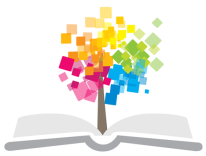 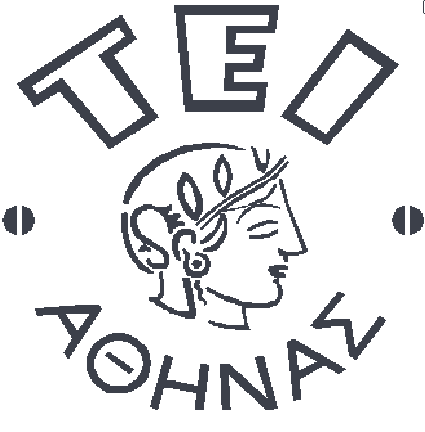 Ανοικτά Ακαδημαϊκά Μαθήματα στο ΤΕΙ Αθήνας
Αναπτυξιακή Ψυχοπαθολογία
Ενότητα 6: Διαταραχές άγχους
Δρ. Ευθύμιος Κάκουρος
Τμήμα Προσχολικής Αγωγής
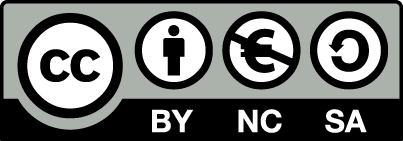 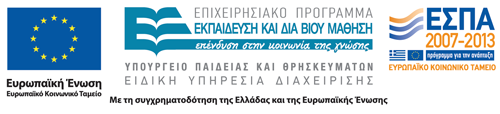 Άγχος
Ορισμός
Το άγχος είναι ένα λειτουργικό συναίσθημα, το οποίο συχνά μας διευκολύνει να αντιμετωπίσουμε τις δύσκολες καταστάσεις που συναντάμε στη ζωή μας θέτοντας τον οργανισμό σε κατάσταση ετοιμότητας.
1
Άγχος και διαταραχές άγχους
Σε περιπτώσεις όπου το βίωμα του άγχους είναι υπερβολικό σε ένταση, δυσανάλογο σε σχέση με το ερέθισμα που το προκαλεί και επίμονο στο χρόνο, τότε ενδέχεται να αποτελεί ένδειξη κάποιας διαταραχής άγχους. 
Στις περιπτώσεις αυτές το άγχος χάνει τη λειτουργικότητά του και μετατρέπεται σε στοιχείο που παρεμποδίζει την ομαλή προσαρμογή του ατόμου διότι αντί να προετοιμάζει τον οργανισμό για την αντιμετώπιση της δύσκολης κατάστασης, αντίθετα τον προτρέπει στην αποφυγή της.
2
Θεωρητικές προσεγγίσεις 1/2
Ψυχανάλυση: μελέτη της περίπτωσης του μικρού Hans, από τον Freud (1909).
Ο Φρόιντ είχε περιγράψει την περίπτωση του «μικρού Χανς», ο οποίος, σε ηλικία 5 ετών, εκδήλωσε μια έντονη φοβία για τα άλογα. Είχε προηγηθεί μια τραυματική εμπειρία του παιδιού με ένα άλογο που χλιμίντρισε ξαφνικά στο δρόμο ενώ περνούσε δίπλα του. Κατά το Φρόιντ, το περιστατικό αυτό έδωσε έκφραση στην οιδιποδιακή σύγκρουση που βίωνε το παιδί στην ηλικία αυτή, δηλαδή στην επιθυμία του να έχει την αποκλειστική ενασχόληση της μητέρας του με παράλληλο «αποκλεισμό» του πατέρα από τη σχέση αυτή. Οι οιδιποδιακές συγκρούσεις σύμφωνα  με τον Φρόιντ οδηγούν σε έντονο άγχος και ενοχή. Είναι όμως δυνατό η ψυχική ενέργεια να μετατοπιστεί προς ένα άλλο αντικείμενο, πιο αποδεκτό στη συνείδηση του ατόμου, στην περίπτωση του «μικρού Χανς» στη φοβία για ένα συγκεκριμένο ζώο, το άλογο.
3
Θεωρητικές προσεγγίσεις 2/2
Τόσο η ψυχανάλυση όσο και ο συμπεριφορισμός έχουν βασίσει ένα σημαντικό μέρος της θεωρίας τους στην προσπάθεια ερμηνείας τέτοιων περιπτώσεων.
Συμπεριφορισμός: μελέτη της περίπτωσης του μικρού Albert από τους Watson & Rayner (1920).
4
Η ταξινόμηση των διαταραχών άγχους
Στο DSM Ι (APA, 1952), οι φοβίες παρουσιάζονταν ως ψυχονευρωσικές αντιδράσεις.
Στο DSM-II (APA, 1968), ως φοβικές νευρώσεις.
Η αμφισβήτηση των φροϋδικών απόψεων για τις νευρώσεις οδήγησε στην κατάργηση του όρου «νεύρωση» στο DSM-III (APA, 1980) και στην υιοθέτηση του γενικότερου όρου «διαταραχή».
Στο DSM-IV (1994)  μόνο η διαταραχή άγχους του αποχωρισμού περιλαμβάνεται στην ομάδα των  διαταραχών οι οποίες συνήθως διαγιγνώσκονται για πρώτη φορά κατά την παιδική και εφηβική ηλικία.
Στο DSM-5 (2013).
5
Η ταξινόμηση των διαταραχών άγχους στο DSM-IIΙ-R
6
Η ταξινόμηση των διαταραχών άγχους στο  DSM-IV
7
Γενικά χαρακτηριστικά των διαταραχών άγχους 1/3
Οι διαταραχές άγχους αποτελούν μία ομάδα διαταραχών οι οποίες χαρακτηρίζονται από έντονο και χρόνιο άγχος. 
Το άγχος προσδιορίζεται ως ένα πολύπλοκο μοτίβο κινητικών, υποκειμενικών και φυσιολογικών αντιδράσεων απέναντι σε μία αληθινή ή υποτιθέμενη απειλή.
8
Γενικά χαρακτηριστικά των διαταραχών άγχους 2/3
Η αποφυγή ορισμένων ερεθισμάτων και καταστάσεων, το κλάμα, η τρεμούλα, η ονυχοφαγία είναι ορισμένες από τις κινητικές αντιδράσεις άγχους. 
Συναισθήματα τρόμου και αμηχανίας, ο φόβος του θανάτου, η αγωνία για μία επικείμενη απειλή αναφέρονται ως υποκειμενικές αντιδράσεις άγχους. 
Η ταχυκαρδία, ο πονοκέφαλος, η τάση για εμετό είναι ορισμένες από τις φυσιολογικές αντιδράσεις άγχους.
9
Γενικά χαρακτηριστικά των διαταραχών άγχους 3/3
Το άτομο με τη διαταραχή αυτή κατανοεί ότι το άγχος του στερείται αντικειμενικής αιτιολογίας, έχει πλήρη επαφή με την πραγματικότητα και υποφέρει έντονα από τα συμπτώματά του. 
Ένα άλλο κοινό χαρακτηριστικό των διαταραχών άγχους είναι ότι τα συμπτώματά τους συνήθως δεν παραβιάζουν τους κοινωνικούς κανόνες. (Wenar & Kerig, 2000)
Οι διαφορές στην εκδήλωση των διαταραχών άγχους είναι τόσο ενδοατομικές όσο και διατομικές. 
Το ίδιο άτομο μπορεί να εκδηλώσει πολύ διαφορετικές αντιδράσεις απέναντι σε διαφορετικά ερεθίσματα και διαφορετικά άτομα μπορεί να εκδηλώσουν διαφορετικές αντιδράσεις απέναντι στο ίδιο ερέθισμα.
10
Επιδημιολογία
Οι διαταραχές άγχους είναι από τις διαταραχές που παρουσιάζονται με τη μεγαλύτερη συχνότητα κατά την παιδική και εφηβική ηλικία.
Ορισμένοι ερευνητές εκτιμούν πως η συχνότητα εμφάνισης των διαταραχών άγχους στο σύνολο του πληθυσμού κυμαίνεται μεταξύ 8-9%. (Bernstein & Borchardt, 1991)
Έχει διαπιστωθεί επίσης ότι σε όλο το φάσμα της παιδικής ηλικίας, τα κορίτσια εμφανίζουν συμπτώματα άγχους με μεγαλύτερη συχνότητα σε σύγκριση με τα αγόρια.
(Kashani & Orvaschel, 1990)
11
Διαταραχή Άγχους Του Αποχωρισμού
12
Διαταραχή άγχους αποχωρισμού 1/4
Η διαταραχή άγχους του αποχωρισμού είναι η μόνη διαταραχή η οποία διαγιγνώσκεται για πρώτη φορά στην παιδική ηλικία σύμφωνα με το DSM-IV.
Το άγχος του αποχωρισμού θεωρείται ένα φυσιολογικό αναπτυξιακό φαινόμενο για τις ηλικίες των εφτά μηνών έως έξι περίπου ετών. (Berstein & Borchardt, 1991)
13
Διαταραχή άγχους αποχωρισμού 2/4
Για τη διάγνωση της διαταραχής θα πρέπει το άγχος να είναι δυσανάλογο της χρονολογικής ηλικίας και του προσδοκώμενου αναπτυξιακού επιπέδου του παιδιού, να εκδηλώνεται με ασυνήθη βαρύτητα και να σχετίζεται με προβλήματα κοινωνικής λειτουργικότητας.
14
Διαταραχή άγχους αποχωρισμού 3/4
Πυρήνας των φόβων από τους οποίους διακατέχονται τα παιδιά με τη διαταραχή αυτή, είναι η ανησυχία τους μήπως πάθει κάτι κακό αυτός που τα φροντίζει και έτσι χάσουν το πρόσωπο στο οποίο έχουν προσκολληθεί.
Λόγω του άγχους που βιώνουν τα παιδιά με αυτή τη διαταραχή, πολλές φορές επιμένουν να αποφεύγουν ορισμένες καταστάσεις.
15
Διαταραχή άγχους αποχωρισμού 4/4
Η διαταραχή άγχους του αποχωρισμού παρουσιάζεται περίπου με την ίδια συχνότητα και στα δυο φύλα και η διάγνωσή της γίνεται συνήθως κατά την προεφηβική περίοδο.
 Συχνά τα παιδιά με τη διαταραχή αυτή παρουσιάζουν και άλλες ειδικές φοβίες, που αφορούν για παράδειγμα το σκοτάδι, το ασανσέρ, κάποια ζώα, κ.α.
16
Τα κριτήρια για τη διάγνωση της διαταραχής άγχους του αποχωρισμού σύμφωνα με το DSM-IV 1/4
Αναπτυξιακά δυσανάλογο και υπερβολικό άγχος που αφορά τον αποχωρισμό του ατόμου από το σπίτι ή από εκείνους με τους οποίους έχει αναπτύξει συναισθηματικό δεσμό, όπως φαίνεται από τρία (ή περισσότερα) από τα ακόλουθα:
Επαναλαμβανόμενη υπερβολική ανησυχία όταν συμβαίνει ή προβλέπεται αποχωρισμός από το σπίτι ή από κύρια πρόσωπα με τα οποία έχει αναπτύξει συναισθηματικό δεσμό.
Επίμονη και υπερβολική ανησυχία ότι θα χάσει κύρια πρόσωπα με τα οποία έχει αναπτύξει συναισθηματικό δεσμό ή ότι μπορεί να συμβεί κάτι κακό σ’ αυτά τα πρόσωπα.
17
Τα κριτήρια για τη διάγνωση της διαταραχής άγχους του αποχωρισμού σύμφωνα με το DSM-IV 2/4
Επίμονη και υπερβολική ανησυχία ότι ένα δυσάρεστο γεγονός θα οδηγήσει σε αποχωρισμό από ένα κύριο πρόσωπο με το οποίο έχει αναπτύξει συναισθηματικό δεσμό  (π.χ. θα χαθεί ή θα απαχθεί).
Επίμονη απροθυμία ή άρνηση να πάει στο σχολείο ή οπουδήποτε αλλού εξ αιτίας του φόβου αποχωρισμού.
Επίμονα και υπερβολικά φοβισμένο ή απρόθυμο να μείνει μόνο ή χωρίς κύρια πρόσωπα με τα οποία έχει αναπτύξει συναισθηματικό δεσμό στο σπίτι ή χωρίς σημαντικούς ενήλικες σε άλλα πλαίσια.
18
Τα κριτήρια για τη διάγνωση της διαταραχής άγχους του αποχωρισμού σύμφωνα με το DSM-IV 3/4
Επίμονη απροθυμία ή άρνηση να πάει να κοιμηθεί χωρίς να υπάρχει κοντά του ένα κύριο πρόσωπο με το οποίο έχει αναπτύξει συναισθηματικό δεσμό ή να κοιμηθεί μακριά από το σπίτι.
Επαναλαμβανόμενοι εφιάλτες που αφορούν το θέμα του αποχωρισμού.
Επαναλαμβανόμενες αιτιάσεις σωματικών συμπτωμάτων (όπως κεφαλαλγίες, στομαχικοί πόνοι, ναυτία ή εμετοί) όταν συμβαίνει ή προβλέπεται αποχωρισμός από κύρια πρόσωπα με τα οποία έχει αναπτύξει συναισθηματικό δεσμό.
19
Τα κριτήρια για τη διάγνωση της διαταραχής άγχους του αποχωρισμού σύμφωνα με το DSM-IV 4/4
Διάρκεια διαταραχής τουλάχιστον 4 εβδομάδες.
Έναρξη πριν από την ηλικία των 18 ετών.
Η διαταραχή προκαλεί κλινικά σημαντική ενόχληση ή έκπτωση της κοινωνικής, σχολικής  (επαγγελματικής) ή άλλων σημαντικών περιοχών της λειτουργικότητας.
Η διαταραχή δεν συμβαίνει αποκλειστικά στη διάρκεια της πορείας Διάχυτης Αναπτυξιακής Διαταραχής και, στους εφήβους και ενηλίκους, δεν εξηγείται καλύτερα με Διαταραχή Πανικού Με Αγοραφοβία.
20
Άλλες διαταραχές άγχους
Εκλεκτική αλαλία.
Ειδική φοβία.
Κοινωνική Φοβία.
Διαταραχή Πανικού.
Αγοραφοβία.
Γενικευμένη Διαταραχή άγχους.
21
Κοινωνική φοβία(Διαταραχή κοινωνικού άγχους ) 1/2
Βασικό χαρακτηριστικό της κοινωνικής φοβίας είναι ο έντονος και επίμονος φόβος που διακατέχει το άτομο σε μια ή περισσότερες κοινωνικές καταστάσεις.
Σε τέτοιες περιπτώσεις, το άτομο φοβάται ότι θα περιέλθει σε κατάσταση αμηχανίας και σύγχυσης.
Η έκθεσή του, με την παρουσία του, σε μια κοινωνική κατάσταση συχνά του προκαλεί βιώματα έντονου άγχους το οποίο ενδέχεται να οδηγήσει στην εκδήλωση αντίδρασης πανικού. 
Για το λόγο αυτό, τα άτομα με κοινωνική φοβία συχνά αποφεύγουν τέτοιες καταστάσεις ή τις υπομένουν αλλά τις βιώνουν με υπερβολική ένταση.
22
Κοινωνική φοβία(Διαταραχή κοινωνικού άγχους ) 2/2
Η κοινωνική φοβία συνήθως εκδηλώνεται στην εφηβεία και σπανιότερα μπορεί να διαγνωστεί σε παιδιά κάτω των δέκα ετών. (Vasey, 1995)
Σύμφωνα με τους Strauss & Last (1993), η κοινωνική φοβία εκδηλώνεται με την ίδια περίπου συχνότητα σε αγόρια και κορίτσια.
Έχει διαπιστωθεί επίσης πως η κοινωνική φοβία αποτελεί την πιο συνηθισμένη αγχώδη διαταραχή στους ενήλικες. (Kessler et al., 1994)
23
Ειδική φοβία 1/3
Η ειδική φοβία (πρώην "απλή φοβία") αναφέρεται σε έκδηλο και επίμονο φόβο, ο οποίος είναι υπερβολικός και παράλογος και εκλύεται από την παρουσία ή την πρόβλεψη της παρουσίας ειδικού αντικειμένου ή ειδικής κατάστασης (π.χ., χρήση ασανσέρ, αεροπορικά ταξίδια, ζώα, ύψη, θέα αίματος).
24
Ειδική φοβία 2/3
Η έκθεση στο φοβικό ερέθισμα προκαλεί σχεδόν πάντα μια άμεση αντίδραση άγχους η οποία είναι πιθανό να εκδηλωθεί με τη μορφή μιας καταστασιακά συνδεόμενης ή εκλυόμενης προσβολής πανικού.
Στα παιδιά το άγχος αυτό είναι πιθανό να εκδηλώνεται με κλάμα και νευρικότητα.
Το άτομο με την ειδική φοβία αναγνωρίζει πως ο φόβος του είναι υπερβολικός ή παράλογος αλλά δεν μπορεί να τον ελέγξει και γι' αυτό διακρίνεται από την τάση να αποφεύγει τη φοβική κατάσταση και όπου δεν υπάρχει αυτή η δυνατότητα, απλά την υπομένει βιώνοντας έντονο άγχος ή δυσφορία.
25
Ειδική φοβία 3/3
Η αποφυγή, η αγχώδης προσμονή ή η δυσφορία που συνδέονται με την φοβική κατάσταση παρεμποδίζουν σημαντικά  τις συνήθεις καθημερινές δραστηριότητες του ατόμου. 
Τα παιδιά είναι πιθανό να μην αντιλαμβάνονται πάντα πότε οι φόβοι τους είναι υπερβολικοί ή αδικαιολόγητοι.
Οι πιο συνηθισμένες φοβίες στα παιδιά αφορούν τα ύψη, το σκοτάδι, τους δυνατούς θορύβους, τους κεραυνούς, τα σκυλιά και άλλα μικρά ζώα.
Τα παιδιά με ειδικές φοβίες είναι πιθανό να βρίσκονται συνεχώς σε ετοιμότητα ώστε να διαπιστώσουν έγκαιρα την εμφάνιση του φοβικού ερεθίσματος.
26
Τα πιθανά αίτια των διαταραχών άγχους 1/2
Στην ψυχαναλυτική θεωρία γίνεται λόγος για νευρώσεις οι οποίες θεωρούνται ως το αποτέλεσμα των συγκρούσεων που βιώνει το παιδί μεταξύ των δικών του επιθυμιών και των προσδοκιών ή των απαιτήσεων που, κατά την εκτίμησή του, έχει ο κοινωνικός του περίγυρος.
Σύμφωνα με τη θεωρία της συμπεριφοράς, οι αγχώδεις και φοβικές αντιδράσεις μαθαίνονται μέσω της διαδικασίας της κλασικής υποκατάστασης, όπως στο πείραμα του J. Watson. με τον ηλικίας 11 μηνών Albert.
Σύμφωνα με τη θεωρία της συμπεριφοράς, το άγχος αποτελεί ένα ασυνήθιστα ισχυρό κίνητρο αποφυγής γι’ αυτό και κάθε συμπεριφορά η οποία οδηγεί στη μείωση ή εξάλειψη του άγχους αποτελεί ενίσχυση για το άτομο.
27
Τα πιθανά αίτια των διαταραχών άγχους 2/2
Σύμφωνα με τη θεωρία της κοινωνικής μάθησης, το παιδί μπορεί να υιοθετήσει αρνητικές συναισθηματικές αντιδράσεις μέσα από τη διαδικασία της παρατήρησης της συμπεριφοράς ενός προτύπου. Έτσι για παράδειγμα αν η μητέρα ενός παιδιού αγχώνεται με τον παραμικρό θόρυβο και φοβάται ότι μπορεί να μπήκαν κλέφτες στο σπίτι, τότε είναι πιθανόν και το παιδί να εκδηλώσει ανάλογες αντιδράσεις σε παρόμοια ερεθίσματα.
Τα σύγχρονα μοντέλα περιγραφής των διαταραχών άγχους δίνουν συνήθως ιδιαίτερη έμφαση στην αλληλεπίδραση των βιολογικών και των περιβαλλοντικών παραγόντων.
(Albano et al., 1996)
28
Ερευνητικά δεδομένα 1/2
Σύμφωνα με ερευνητικά δεδομένα, τα παιδιά των οποίων οι γονείς παρουσιάζουν  διαταραχή άγχους έχουν εφτά φορές περισσότερες πιθανότητες να παρουσιάσουν την ίδια διαταραχή σε σχέση με άλλα παιδιά.
Έχει διαπιστωθεί επίσης, ότι οι μητέρες των παιδιών αυτών είναι υπερπροστατευτικές, και επιβάλλουν συχνά περιορισμούς στα παιδιά τους. (Messer & Beidel, 1994)
Φαίνεται λοιπόν πως οι διαταραχές άγχους αποτελούν ενδείξεις άσκησης υπερβολικού αυτοελέγχου.
Τα λιγοστά ερευνητικά δεδομένα που έχουμε στηρίζουν την άποψη πως το άγχος του αποχωρισμού και οι σχολικές φοβίες εμφανίζονται συνηθέστερα σε περιπτώσεις όπου οι γονείς είναι ιδιαίτερα παρεμβατικοί και τα παιδιά ιδιαίτερα εξαρτημένα από αυτούς.
29
Ερευνητικά δεδομένα 2/2
Τα ποσοστά συννοσηρότητας των διαταραχών άγχους με άλλες διαταραχές είναι πολύ υψηλά. 
Επιπλέον η πιθανότητα συνύπαρξης περισσότερων τύπων κατηγοριών άγχους σε ένα παιδί εκτιμάται μεταξύ .41 και .96 για τα παιδιά που έχουν παραπεμφθεί σε υπηρεσίες ψυχικής υγείας και γύρω στο .40 για τα παιδιά που δεν έχουν παραπεμφθεί στους ειδικούς. (Last et al., 1992)
Έχει διαπιστωθεί πως υπάρχουν υψηλά ποσοστά συννοσηρότητας μεταξύ των διαταραχών άγχους και της κατάθλιψης.
30
Η Ιδεοψυχαναγκαστική Διαταραχή
31
Ιδεοψυχαναγκαστική Διαταραχή
Στο DSM-IV (American Psychiatric Association 1994)  η Ιδεοψυχαναγκαστική Διαταραχή (ΙΨΔ) ταξινομούνταν στην ευρύτερη κατηγορία των διαταραχών άγχους επειδή ουσιαστικά οι ιδεοληψίες οι οποίες συνοδεύουν τη διαταραχή πυροδοτούν το άγχος ενώ οι ψυχαναγκασμοί ουσιαστικά στοχεύουν στον περιορισμό του άγχους.
32
Η ΙΨΔ στο DSM-5
Στο DSM-5 (American Psychiatric Association, 2013) η ΙΨΔ ταξινομείται σε μια ξεχωριστή ομάδα διαταραχών με την ονομασία Ιδεοψυχαναγκαστικές και συναφείς διαταραχές (Obsessive – Compulsive and Related Disorders).
Σωματοδυσμορφική Διαταραχή - Body Dysmorphic Disorder.
Διαταραχή της Αποθησαύρισης - Hoarding Disorder.
Τριχοτιλλομανία - Hair-Pulling Disorder.
Διαταραχή εκδοράς - Excoriation (Skin-Picking) Disorder.
33
Ιδεοψυχαναγκαστική Διαταραχή στο DSM-5 1/2
Σύμφωνα με το DSM-5 τα βασικά χαρακτηριστικά της ΙΨΔ είναι οι επαναλαμβανόμενες ιδεοληψίες και οι ψυχαναγκασμοί με τους οποίους το άτομο ασχολείται τουλάχιστο για μια ώρα την ημέρα και οι οποίοι το καταπονούν και του δημιουργούν προβλήματα στη λειτουργικότητά του.
34
Ιδεοψυχαναγκαστική Διαταραχή στο DSM-5 2/2
Οι ιδεοληψίες ή εμμονές είναι επαναλαμβανόμενες και αθέλητες σκέψεις, εικόνες, ιδέες ή παρορμήσεις, τις οποίες το άτομο βιώνει ως ιδιαίτερα αγχογόνες. 
Τα παιδιά αναφέρουν συνήθως ιδεοληψίες οι οποίες έχουν σχέση με φόβους γύρω από διάφορες μολύνσεις ή σχετίζονται με θέματα που αφορούν τη σεξουαλικότητα και τη θρησκεία.
35
ΙΨΔ στο DSM-5
Η ιδεοψυχαναγκαστική συμπεριφορά παίρνει τη μορφή επαναλαμβανόμενων πράξεων (οι οποίες μπορεί να είναι και νοητικές), τις οποίες το άτομο αισθάνεται υποχρεωμένο να εκτελέσει. 
Οι πράξεις αυτές συχνά ακολουθούν κάποιους κανόνες που έχει κατασκευάσει το ίδιο. 
Δεν πρόκειται δηλαδή για στερεότυπες κινήσεις αλλά εξυπηρετούν κάποιο σκοπό, ο οποίος αφορά συνήθως στη μείωση του άγχους που αισθάνεται το άτομο εξαιτίας κάποιας έμμονης σκέψης. 
Η εκτέλεση της ιδεοψυχαναγκαστικής πράξης προκαλεί στο άτομο ακόμα μεγαλύτερο άγχος, ιδιαίτερα αν χρειάζεται να αφιερώσει πολύ χρόνο σε αυτήν.
36
ΙΨΔ 1/2
Επειδή συχνά αυτές οι τελετουργίες γίνονται πολύπλοκες και χρονοβόρες, ταλαιπωρούν και αγχώνουν υπερβολικά το άτομο. 
Ένας επιπρόσθετος παράγοντας που προκαλεί άγχος είναι η ανησυχία του ατόμου με αυτή τη διαταραχή μήπως αποκαλυφθούν οι συνήθειές του από τους γνωστούς και τους φίλους του και γίνει αντικείμενο κοροϊδίας και πειραγμάτων.
37
ΙΨΔ 2/2
Είναι σημαντικό να γίνεται διάκριση μεταξύ των παθολογικών ψυχαναγκασμών και των τελετουργιών που ασκούν συχνά τα παιδιά στα πλαίσια της φυσιολογικής τους ανάπτυξης. 
Για παράδειγμα, μπορεί να είναι σύνηθες σε ορισμένα παιδιά να τακτοποιούν τα παιγνίδια τους σε συγκεκριμένες στιγμές και με ορισμένο τρόπο.
38
Ιδεοψυχαναγκαστική Διαταραχή 1/2
Η ιδεοψυχαναγκαστική συμπεριφορά παίρνει τη μορφή επαναλαμβανόμενων πράξεων (οι οποίες μπορεί να είναι και νοητικές), τις οποίες το άτομο αισθάνεται υποχρεωμένο να εκτελέσει. Οι πράξεις αυτές ανταποκρίνονται σε κάποιους κανόνες που έχει κατασκευάσει το ίδιο.
Στα παιδιά, συχνά η εμμονή που οδηγεί στην ιδεοψυχαναγκαστική πράξη δεν είναι σαφής. Πολλές φορές δικαιολογούν τις πράξεις τους λέγοντας ότι νοιώθουν πως «έτσι πρέπει να γίνει».
39
Ιδεοψυχαναγκαστική Διαταραχή 2/2
Οι ψυχαναγκασμοί των παιδιών αφορούν κυρίως σε θέματα που σχετίζονται με την καθαριότητα, τον έλεγχο και την τακτοποίηση πραγμάτων.
Στο 90% τουλάχιστον των περιπτώσεων, το περιεχόμενο των ιδεοληψιών και των ψυχαναγκασμών αλλάζει με τον χρόνο.
Επειδή συχνά αυτές οι τελετουργίες γίνονται πολύπλοκες και χρονοβόρες, ταλαιπωρούν και αγχώνουν υπερβολικά το άτομο.
40
Επιδημιολογία
Η  ιδεοψυχαναγκαστική διαταραχή εμφανίζεται στο 2% του πληθυσμού των παιδιών και των εφήβων (Zohar, 1999) και τα συμπτώματά της εκδηλώνονται συνήθως για πρώτη φορά γύρω στην ηλικία των 10 ετών. (Albano et al., 1995)
Το 30-80% των ενηλίκων με τη διαταραχή αυτή αναφέρουν έναρξη των συμπτωμάτων τους κατά την παιδική ή εφηβική ηλικία. (Pauls et al., 1995)
41
Συννοσηρότητα
Η συννοσηρότητα της ΙΨΔ με άλλες ψυχικές διαταραχές είναι εξαιρετικά μεγάλη. Σύμφωνα με το DSM-5 (American Psychiatric Association, 2013) τα άτομα με ΙΨΔ σε ποσοστό 76% παρουσιάζουν ταυτόχρονα και κάποια άλλη Διαταραχή Άγχους ενώ το 30% παρουσιάζει παράλληλα Διαταραχή Μυοσπασμάτων. 
Επίσης, η ταυτόχρονη συνύπαρξη της ΙΨΔ με τη Διαταραχή Μυοσπασμάτων και τη ΔΕΠ-Υ  συναντάται αρκετές φορές στον πληθυσμό των παιδιών.
42
Αιτιολογία 1/2
Ορισμένοι ερευνητές (Palumbo et al. 1997) έχουν διατυπώσει την άποψη ότι η ΔΕΠ-Υ, η ΙΨΔ και η ΔΑΦ μοιράζονται τον ίδιο αιτιολογικό μηχανισμό και για το λόγο αυτό οι τρεις αυτές διαταραχές πολύ συχνά συνυπάρχουν.
43
Αιτιολογία 2/2
Στα πλαίσια της γνωσιακής-συμπεριφορικής προσέγγισης, η διαταραχή θεωρείται ως αποτέλεσμα της τάσης ορισμένων ανθρώπων να θεωρούν ορισμένες φυσιολογικές σκέψεις που τους περνούν από το μυαλό (και οι οποίες περνούν από το μυαλό των περισσότερων ανθρώπων) ως υπεύθυνες για την πρόκληση κάποιου κακού στους ίδιους ή σε άλλους ανθρώπους.
Στη βάση δηλαδή της διαταραχής αυτής, βρίσκονται οι διαταραγμένες και δυσλειτουργικές αντιλήψεις του ατόμου.
44
Πρόγνωση
Η πρόγνωση για τη διαταραχή αυτή είναι ιδιαίτερα δυσμενής. 
Υπολογίζεται ότι μόνο το 10-15% των ατόμων με ιδεοψυχαναγκαστική διαταραχή ξεπερνούν πλήρως τις δυσκολίες τους ενώ οι παλινδρομήσεις είναι ιδιαίτερα συχνές. (Zohar, 1999)
45
Τέλος Ενότητας
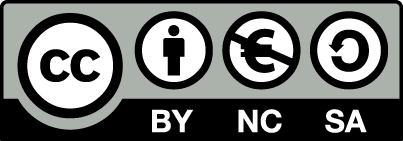 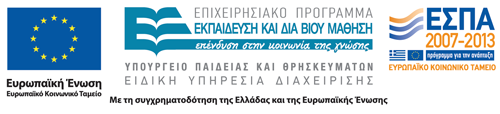 Σημειώματα
Σημείωμα Αναφοράς
Copyright Τεχνολογικό Εκπαιδευτικό Ίδρυμα Αθήνας, Ευθύμιος Κάκουρος 2014. Ευθύμιος Κάκουρος. «Αναπτυξιακή Ψυχοπαθολογία. Ενότητα 6: Διαταραχές άγχους». Έκδοση: 1.0. Αθήνα 2014. Διαθέσιμο από τη δικτυακή διεύθυνση: ocp.teiath.gr.
Σημείωμα Αδειοδότησης
Το παρόν υλικό διατίθεται με τους όρους της άδειας χρήσης Creative Commons Αναφορά, Μη Εμπορική Χρήση Παρόμοια Διανομή 4.0 [1] ή μεταγενέστερη, Διεθνής Έκδοση.   Εξαιρούνται τα αυτοτελή έργα τρίτων π.χ. φωτογραφίες, διαγράμματα κ.λ.π., τα οποία εμπεριέχονται σε αυτό. Οι όροι χρήσης των έργων τρίτων επεξηγούνται στη διαφάνεια  «Επεξήγηση όρων χρήσης έργων τρίτων». 
Τα έργα για τα οποία έχει ζητηθεί και δοθεί άδεια  αναφέρονται στο «Σημείωμα  Χρήσης Έργων Τρίτων».
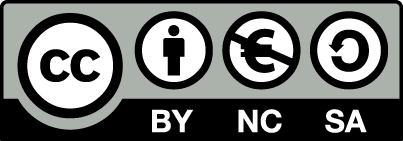 [1] http://creativecommons.org/licenses/by-nc-sa/4.0/ 
Ως Μη Εμπορική ορίζεται η χρήση:
που δεν περιλαμβάνει άμεσο ή έμμεσο οικονομικό όφελος από την χρήση του έργου, για το διανομέα του έργου και αδειοδόχο
που δεν περιλαμβάνει οικονομική συναλλαγή ως προϋπόθεση για τη χρήση ή πρόσβαση στο έργο
που δεν προσπορίζει στο διανομέα του έργου και αδειοδόχο έμμεσο οικονομικό όφελος (π.χ. διαφημίσεις) από την προβολή του έργου σε διαδικτυακό τόπο
Ο δικαιούχος μπορεί να παρέχει στον αδειοδόχο ξεχωριστή άδεια να χρησιμοποιεί το έργο για εμπορική χρήση, εφόσον αυτό του ζητηθεί.
Επεξήγηση όρων χρήσης έργων τρίτων
Δεν επιτρέπεται η επαναχρησιμοποίηση του έργου, παρά μόνο εάν ζητηθεί εκ νέου άδεια από το δημιουργό.
©
διαθέσιμο με άδεια CC-BY
Επιτρέπεται η επαναχρησιμοποίηση του έργου και η δημιουργία παραγώγων αυτού με απλή αναφορά του δημιουργού.
διαθέσιμο με άδεια CC-BY-SA
Επιτρέπεται η επαναχρησιμοποίηση του έργου με αναφορά του δημιουργού, και διάθεση του έργου ή του παράγωγου αυτού με την ίδια άδεια.
διαθέσιμο με άδεια CC-BY-ND
Επιτρέπεται η επαναχρησιμοποίηση του έργου με αναφορά του δημιουργού. 
Δεν επιτρέπεται η δημιουργία παραγώγων του έργου.
διαθέσιμο με άδεια CC-BY-NC
Επιτρέπεται η επαναχρησιμοποίηση του έργου με αναφορά του δημιουργού. 
Δεν επιτρέπεται η εμπορική χρήση του έργου.
Επιτρέπεται η επαναχρησιμοποίηση του έργου με αναφορά του δημιουργού.
και διάθεση του έργου ή του παράγωγου αυτού με την ίδια άδεια
Δεν επιτρέπεται η εμπορική χρήση του έργου.
διαθέσιμο με άδεια CC-BY-NC-SA
διαθέσιμο με άδεια CC-BY-NC-ND
Επιτρέπεται η επαναχρησιμοποίηση του έργου με αναφορά του δημιουργού.
Δεν επιτρέπεται η εμπορική χρήση του έργου και η δημιουργία παραγώγων του.
διαθέσιμο με άδεια 
CC0 Public Domain
Επιτρέπεται η επαναχρησιμοποίηση του έργου, η δημιουργία παραγώγων αυτού και η εμπορική του χρήση, χωρίς αναφορά του δημιουργού.
Επιτρέπεται η επαναχρησιμοποίηση του έργου, η δημιουργία παραγώγων αυτού και η εμπορική του χρήση, χωρίς αναφορά του δημιουργού.
διαθέσιμο ως κοινό κτήμα
χωρίς σήμανση
Συνήθως δεν επιτρέπεται η επαναχρησιμοποίηση του έργου.
50
Διατήρηση Σημειωμάτων
Οποιαδήποτε αναπαραγωγή ή διασκευή του υλικού θα πρέπει να συμπεριλαμβάνει:
το Σημείωμα Αναφοράς
το Σημείωμα Αδειοδότησης
τη δήλωση Διατήρησης Σημειωμάτων
το Σημείωμα Χρήσης Έργων Τρίτων (εφόσον υπάρχει)
μαζί με τους συνοδευόμενους υπερσυνδέσμους.
Χρηματοδότηση
Το παρόν εκπαιδευτικό υλικό έχει αναπτυχθεί στo πλαίσιo του εκπαιδευτικού έργου του διδάσκοντα.
Το έργο «Ανοικτά Ακαδημαϊκά Μαθήματα στο ΤΕΙ Αθηνών» έχει χρηματοδοτήσει μόνο την αναδιαμόρφωση του εκπαιδευτικού υλικού. 
Το έργο υλοποιείται στο πλαίσιο του Επιχειρησιακού Προγράμματος «Εκπαίδευση και Δια Βίου Μάθηση» και συγχρηματοδοτείται από την Ευρωπαϊκή Ένωση (Ευρωπαϊκό Κοινωνικό Ταμείο) και από εθνικούς πόρους.
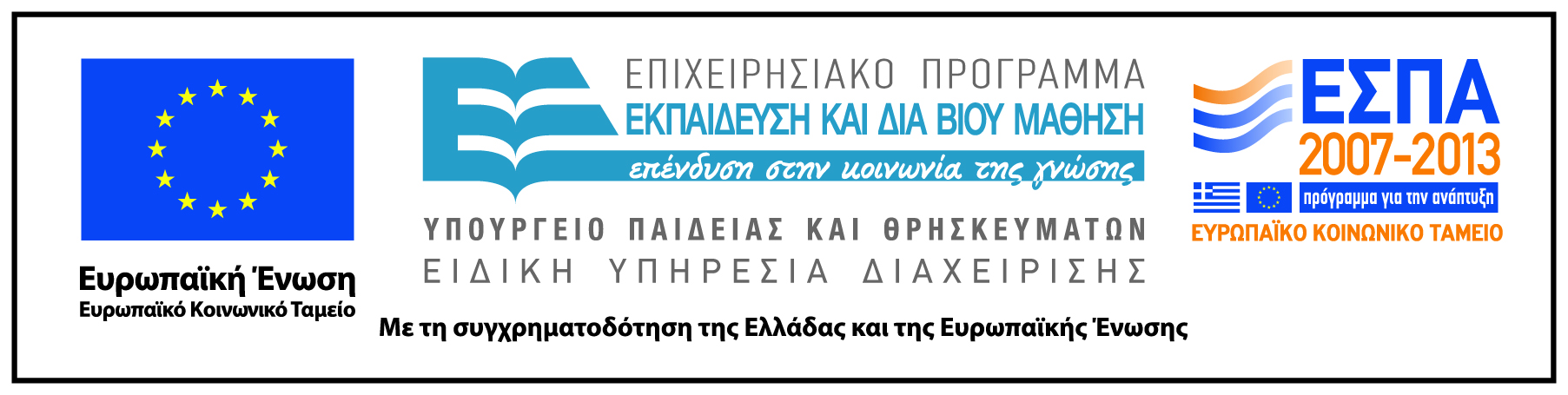